5+3
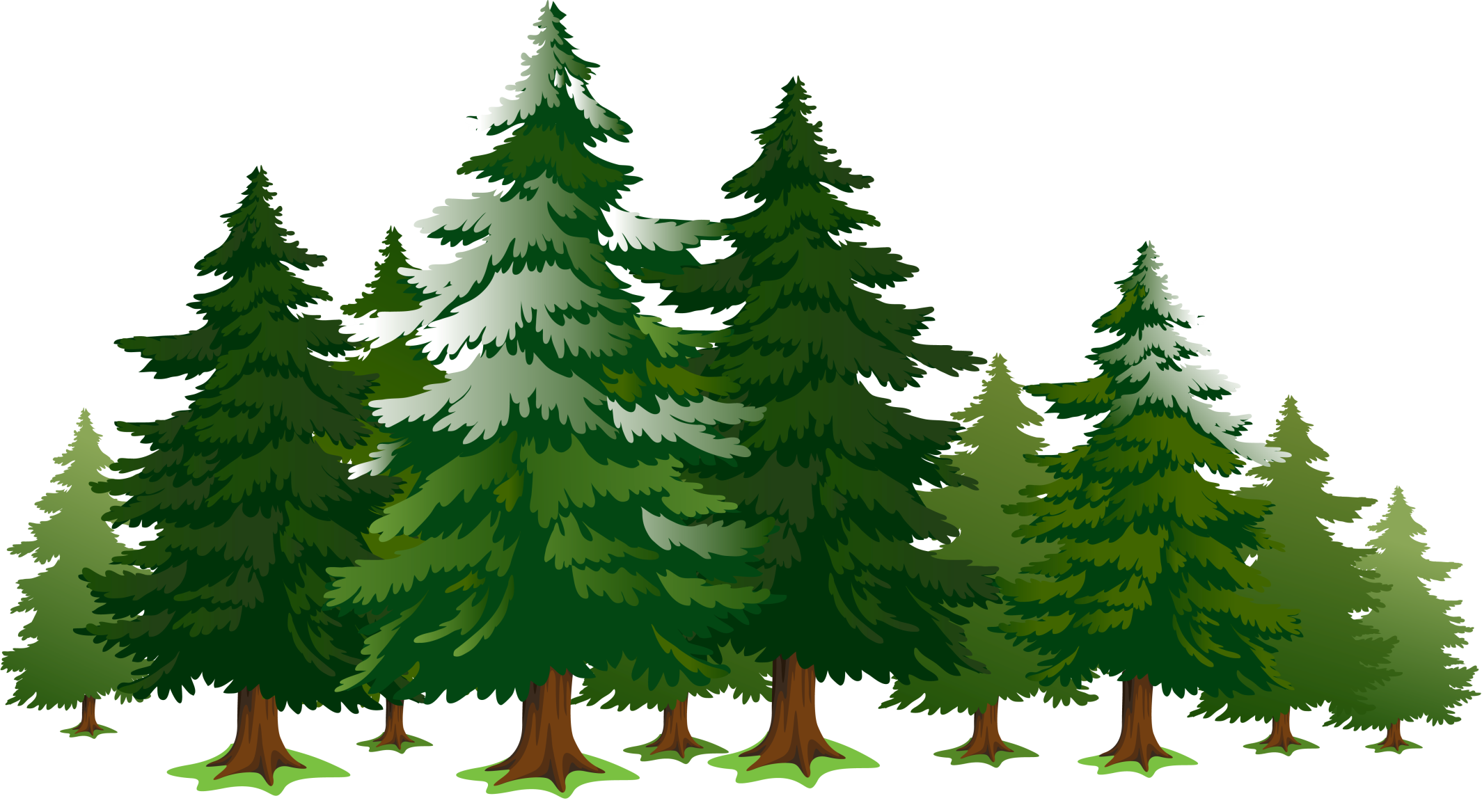 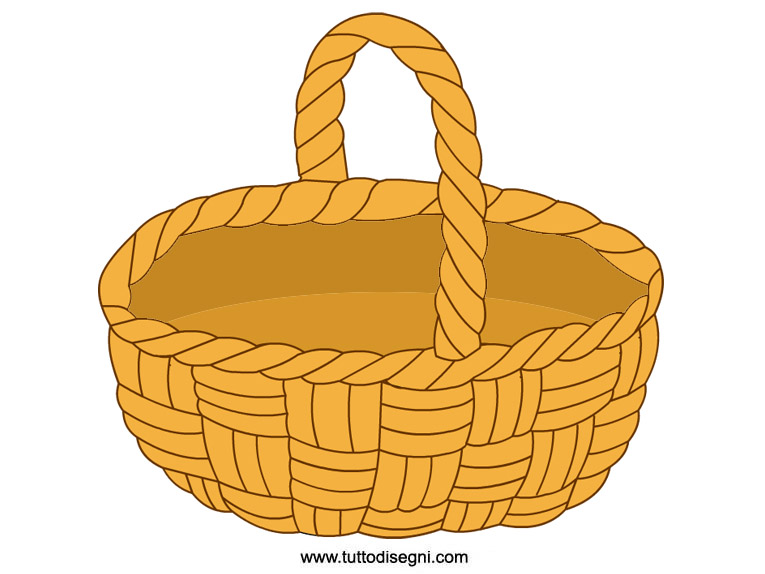 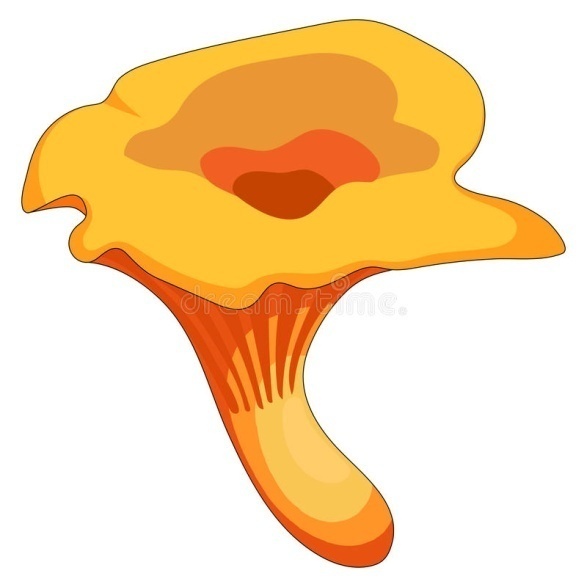 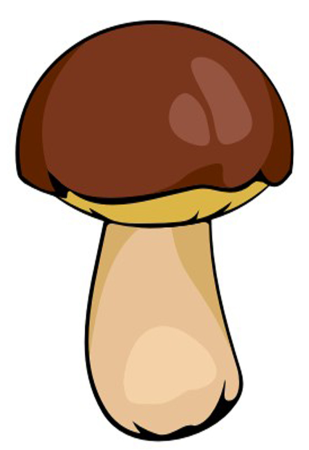 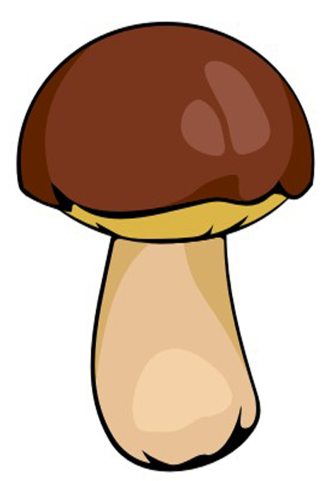 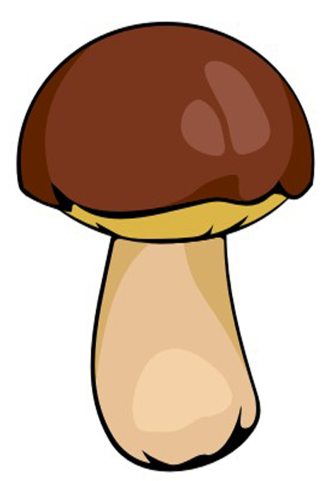 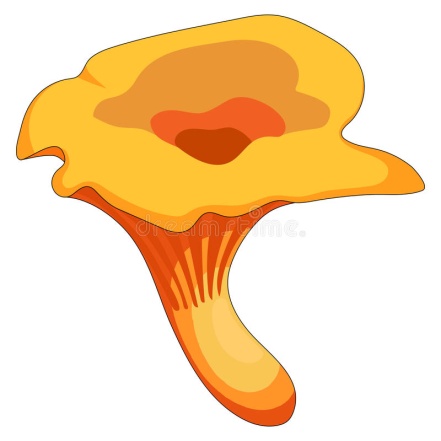 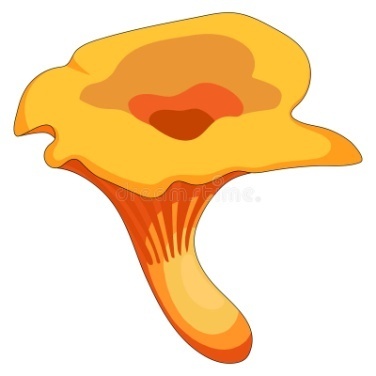 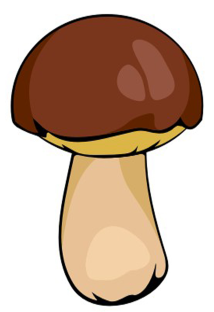 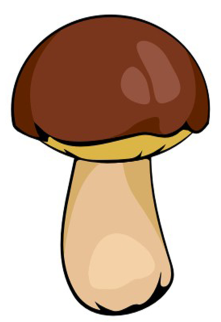 8
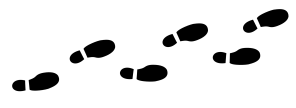 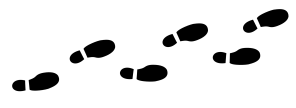 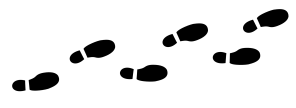 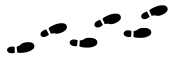 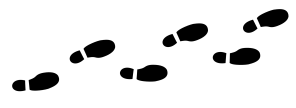 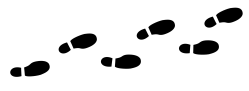 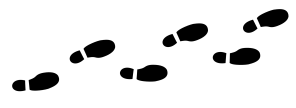 3+5+1
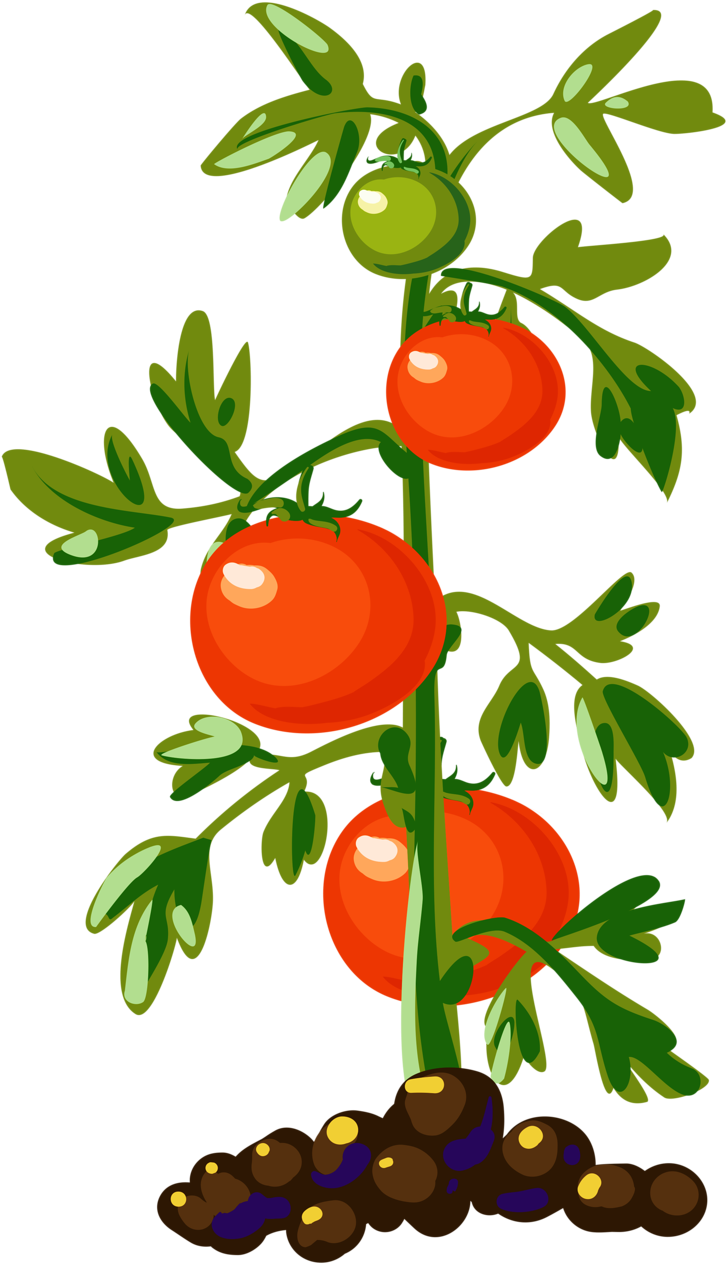 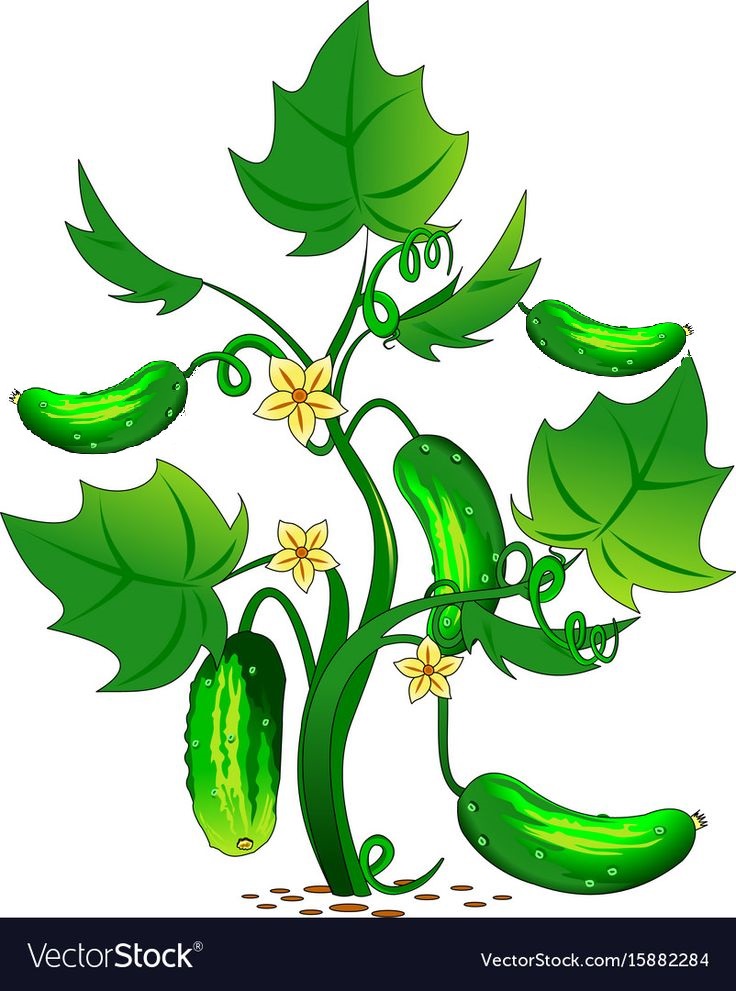 9
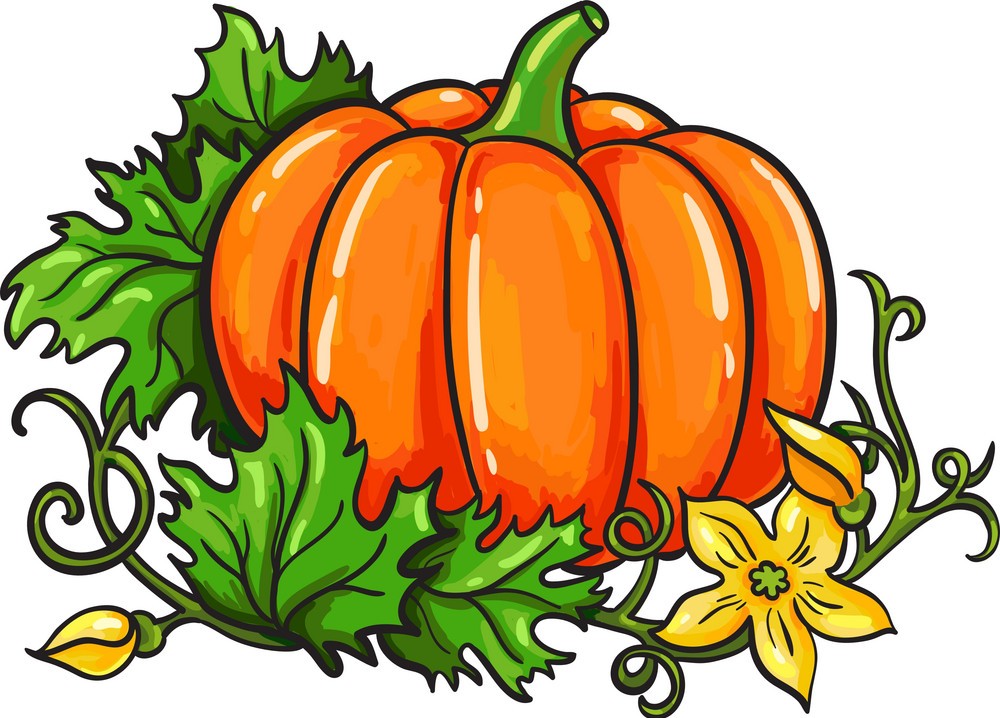 2+2
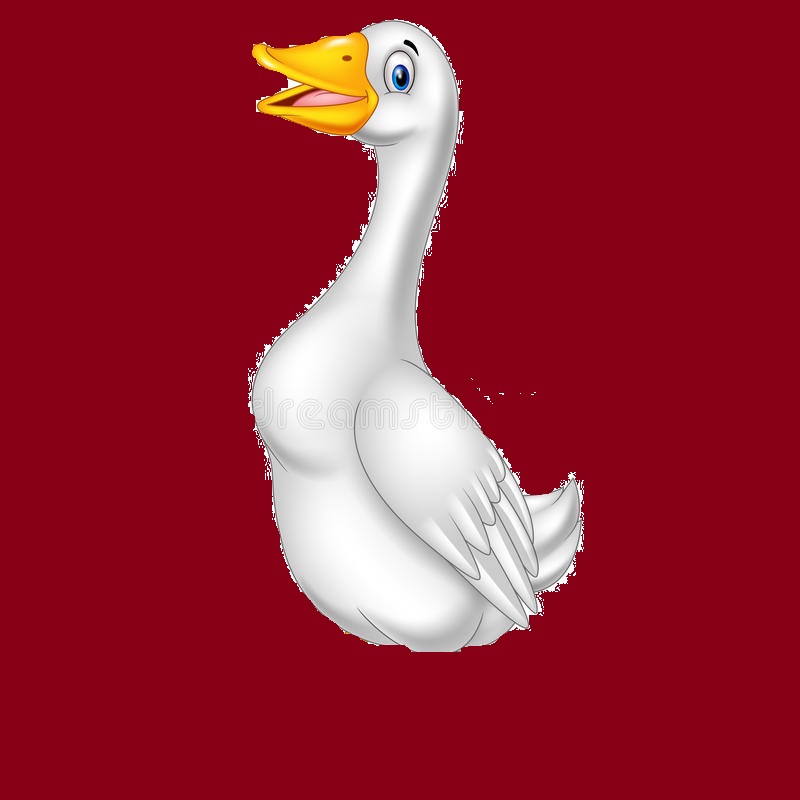 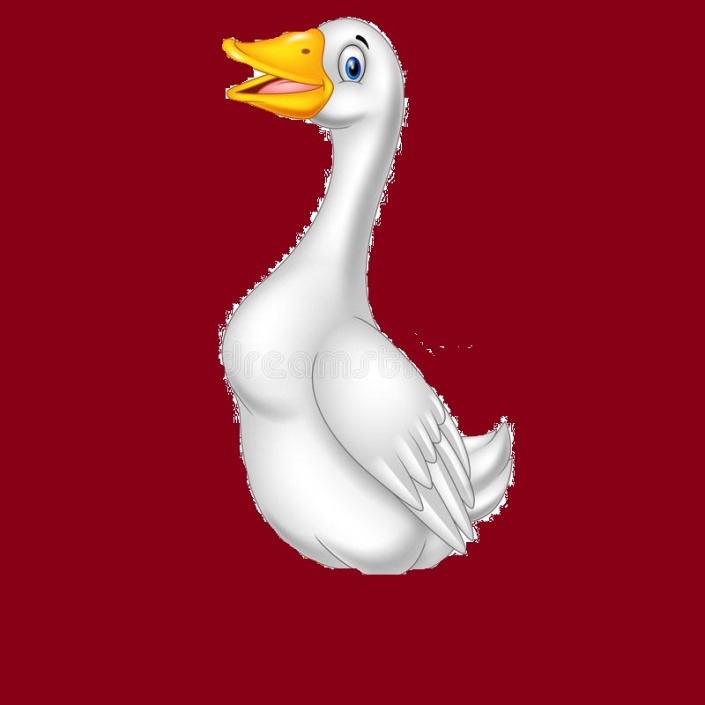 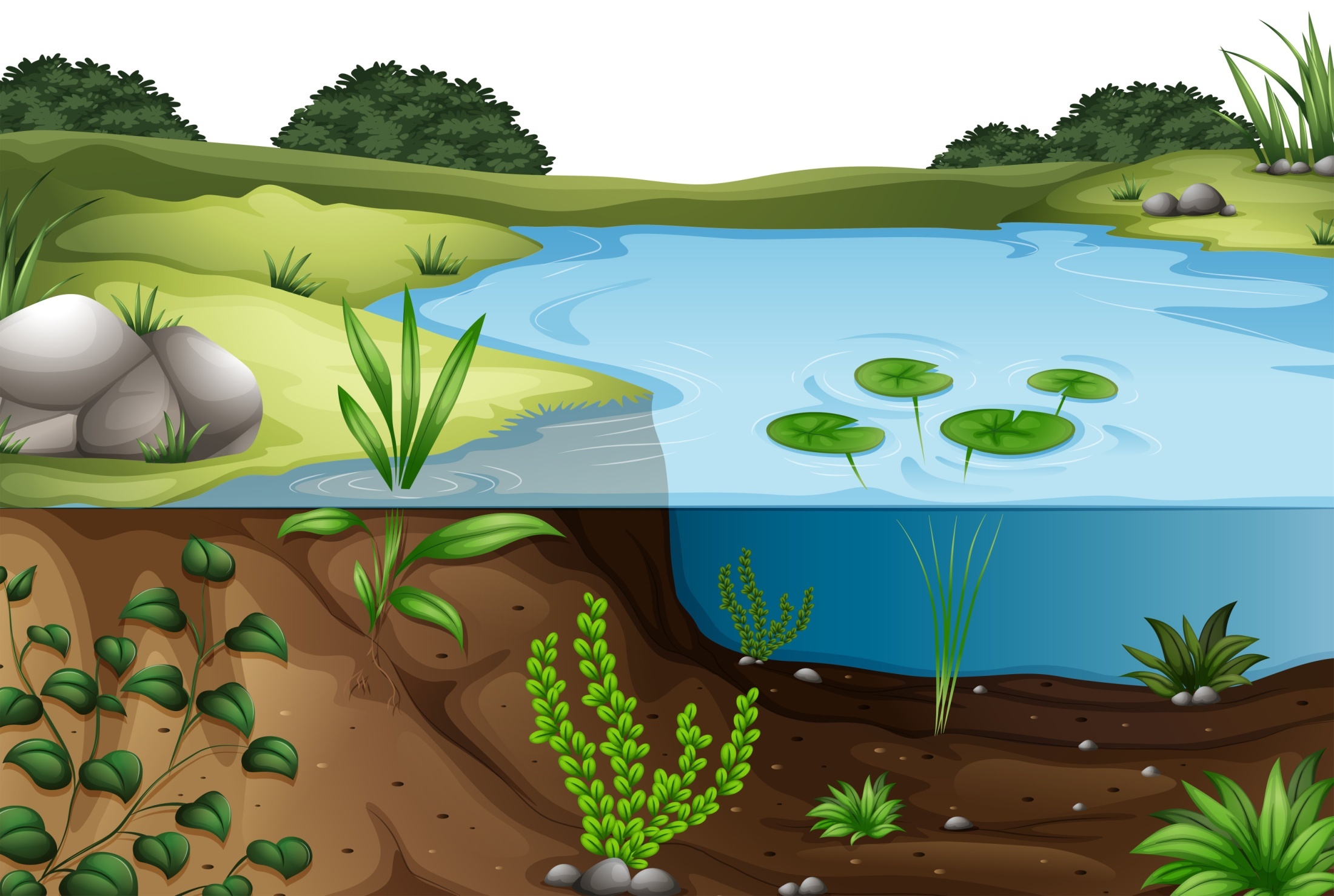 4
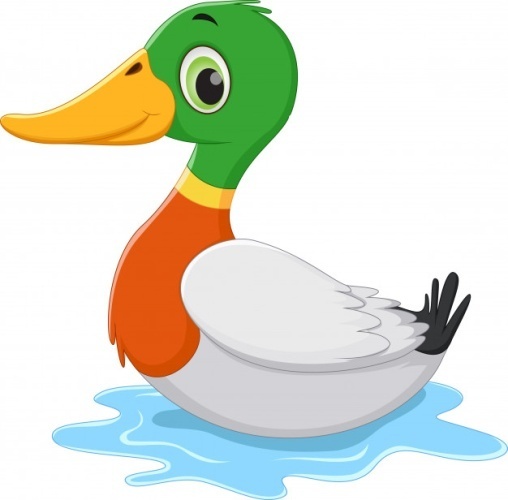 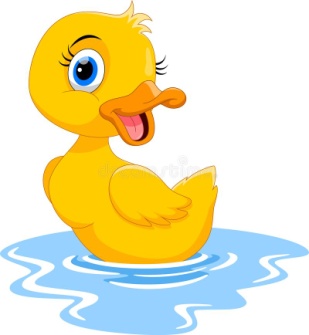 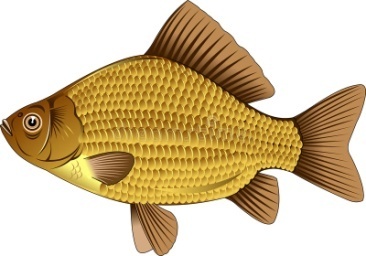 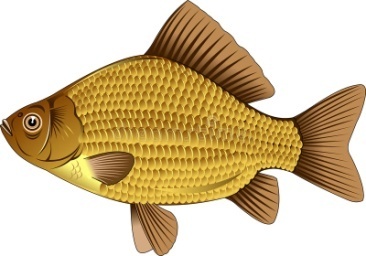 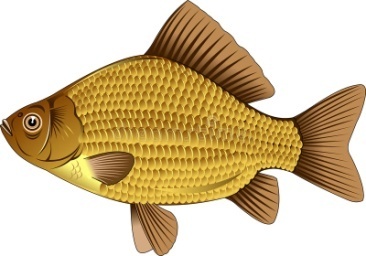